Figure 6. Competition between fH and fB for binding to C3b. (A) Proconvertase was formed on the surface of a C3b-coated ...
Hum Mol Genet, Volume 18, Issue 18, 15 September 2009, Pages 3452–3461, https://doi.org/10.1093/hmg/ddp289
The content of this slide may be subject to copyright: please see the slide notes for details.
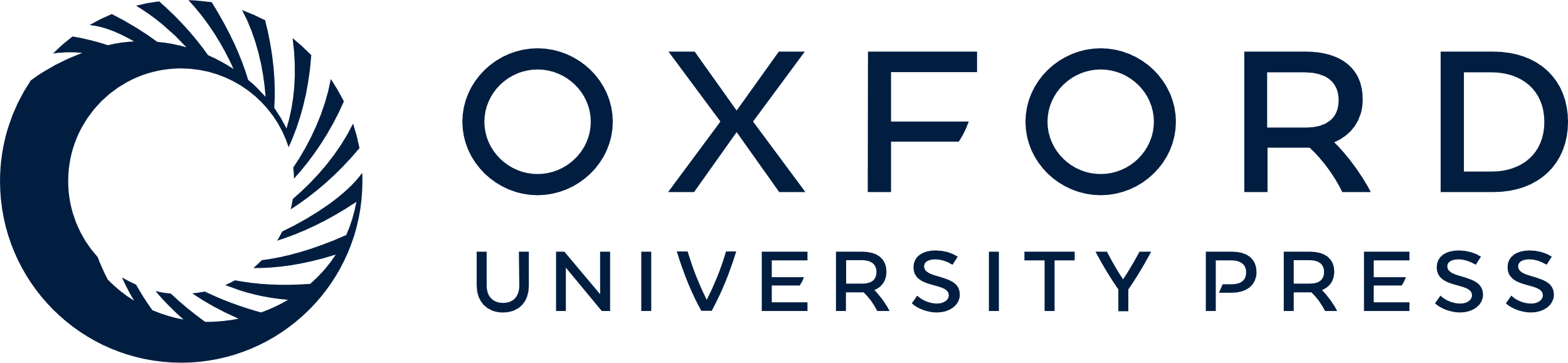 [Speaker Notes: Figure 6. Competition between fH and fB for binding to C3b. (A) Proconvertase was formed on the surface of a C3b-coated Biacore chip by flowing fB, this was allowed to decay naturally for a short time before injection of fH as indicated. As expected, fH did not accelerate decay of the proenzyme. The binding profile of fH on the C3b surface only (no fB injected) is illustrated in grey for comparison. (B) In order to demonstrate competition between fB and fH for binding to the C3b-coated surface, fB (662 nm) was flowed across the C3b-coated surface alone (black line) or was premixed with 26 or 66 nm fH (dotted grey and solid grey lines, respectively) before injection. Note that the change in RU (y-axis) represents the sum of both fB and fH binding to the surface. Decreased proconvertase formation is evident with increasing fH. (C) In order to analyse differential effects of fH-Ile62 and fH-Val62 on proconvertase formation, 132 nm of either variant was premixed with fB (338 nm) and injected over the surface. Comparison of binding curves (following dissociation of fH from the surface) with fB binding in the absence of any fH demonstrates that both fH variants prevent proconvertase formation and that the fH-Ile62 variant is more effective.


Unless provided in the caption above, the following copyright applies to the content of this slide: © The Author 2009. Published by Oxford University Press. All rights reserved. For Permissions, please email: journals.permissions@oxfordjournals.org]